Mathematical Foundations(Bounding Summations)
Neelima Gupta
Department of Computer Science
University of Delhi
ngupta@cs.du.ac.in
people.du.ac.in/~ngupta
Sum of first n natural numbers
k 

Where have we encountered this series?  

What  does it add upto?  
?          
How do you prove it?
By Induction
Geometric Series
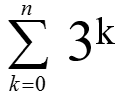 rk       , r < 1

Where have we encountered such a series?
     Remember, median of medians?
     T(n) <= T(2n/10) + T(7n/10) + n
What  is it bounded by?  
     Is it <= 2n?         
How do you prove it?
By Induction
Bounding each term of Series
we have ,
for  all k, hence
In general :
Doesn’t work always
Example  :
( Here,
Bounding each term by amax gives us
Hence, for a tighter bound, we need other techniques
Monotonically Increasing Functions
A function f is said to be monotonically increasing, if for all x and y such that x ≤ y one has f(x) <  f(y), so f maintains the order.
Thanks Swati Mittal Roll no. 45 (MCA 2012)
[Speaker Notes: Graph needs to be edited.]
Monotonically Non- Decreasing Functions
A function f is said to be monotonically non-decreasing, if for all x and y such that x ≤ y one has f(x) ≤  f(y).
Thanks Swati Mittal Roll no. 45 (MCA 2012)
[Speaker Notes: Graph needs to be edited]
Approximating   Summation    By Integrals
Let f(k) be  a monotonically increasing  function, we can 

approximate it by integrals as follows:
Lets prove this first!
Thanks Swati Mittal Roll no. 45 (MCA 2012)
Y
F(x)
F(n)
F(n-1)
F(m+1)
F(m)
X
n+1
n
n-1
m-1
m
m+1
n-2
m+2
Thanks Swati Mittal Roll no. 45 (MCA 2012)
Y
F(x)
F(n)
F(n-1)
The integral is the region under the curve and the total (blue) rectangle area represents the value of the summation.


To Prove :
F(m+1)
F(m)
X
n+1
n
n-1
m-1
m
m+1
n-2
m+2
Thanks Swati Mittal Roll no. 45 (MCA 2012)
Thanks Swati Mittal Roll no. 45 (MCA 2012)
Monotonically Decreasing Functions
A function f is said to be monotonically decreasing, if for all x and y such that x ≤ y one has f(x) >  f(y) , so f reverses the order.
Thanks Swati Mittal Roll no. 45 (MCA 2012)
[Speaker Notes: Graph needs to be edited]
Monotonically Non- Increasing Functions
A function f is said to be monotonically non-increasing, if for all x and y such that x ≤ y one has f(x) ≥ f(y).
Thanks Swati Mittal Roll no. 45 (MCA 2012)
Let f(k) be  a monotonically decreasing function prove:
Thanks Swati Mittal Roll no. 45 (MCA 2012)
PROOF
Lets Prove this inequality first
Thanks to Swatantra Kumar Verma  Roll no. 43  MCA  2012
F(m)
F(m+1)
F(n-1)
F(n)
n-1
n
n+1
Monotonically Decreasing Function
m-1
m+1
m
Thanks to Swatantra Kumar Verma  Roll no. 43  MCA  2012
Lets Prove this inequality Now
Thanks to Swatantra Kumar Verma  Roll no. 43  MCA  2012
F(m)
F(m+1)
F(n-1)
F(n)
n-1
n
n+1
Monotonically Decreasing Function
m-1
m+1
m
Thanks to Swatantra Kumar Verma  Roll no. 43  MCA  2012